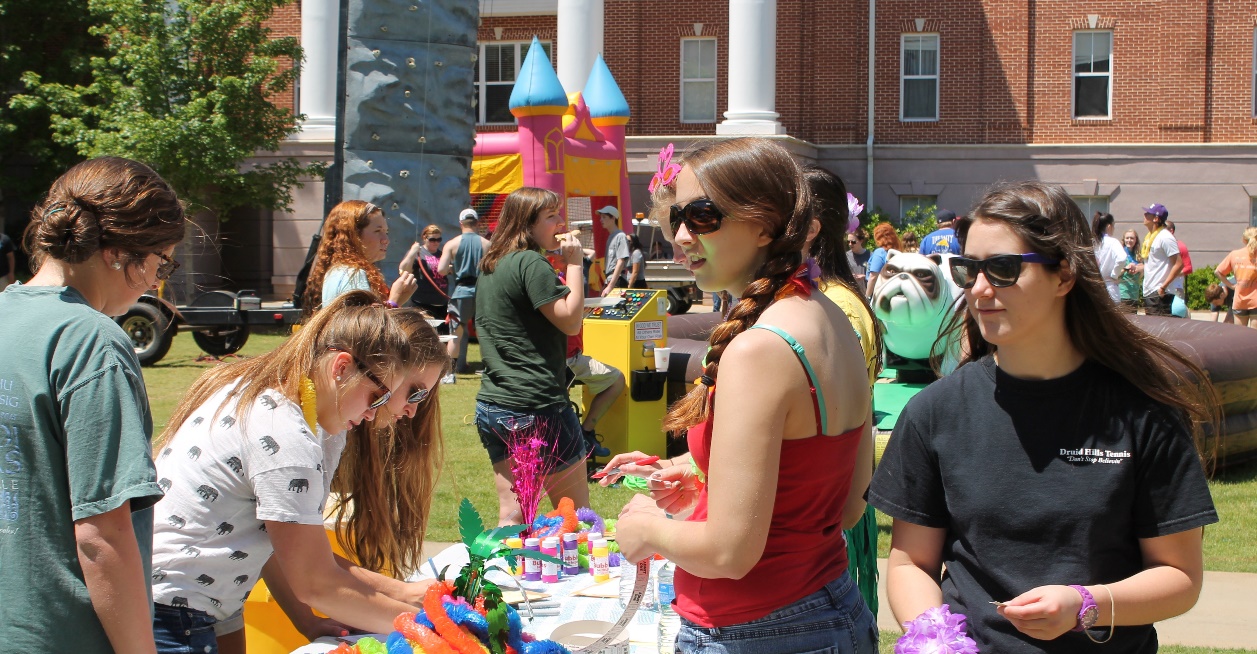 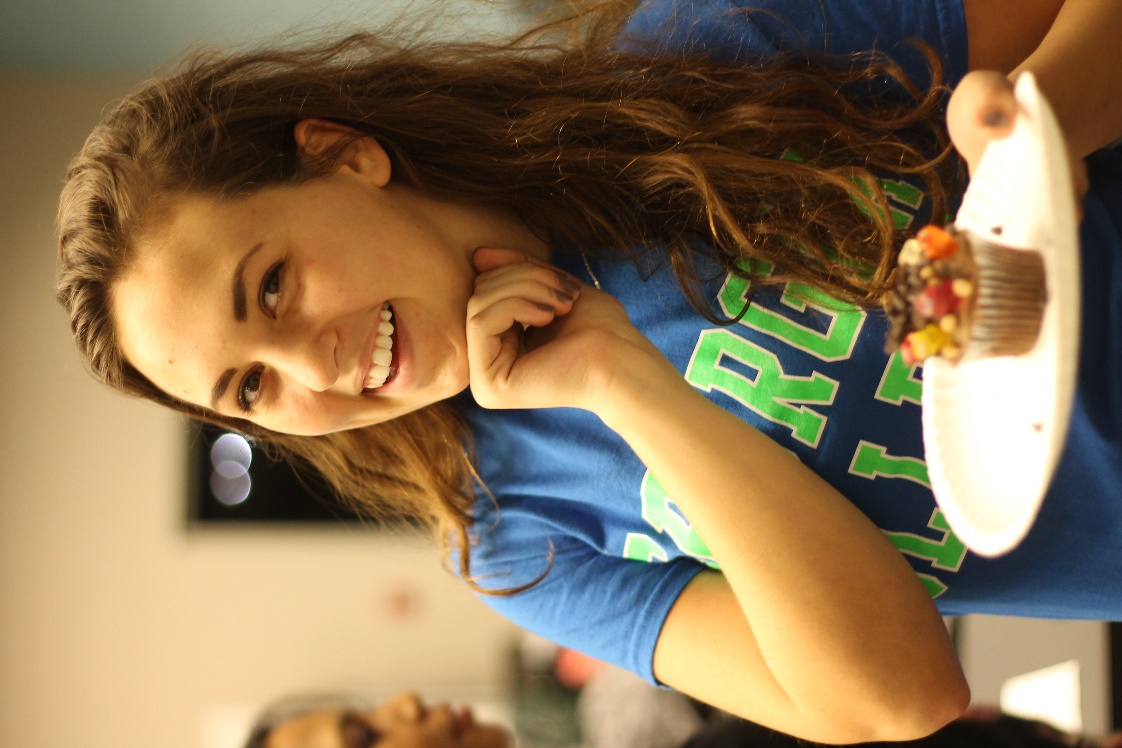 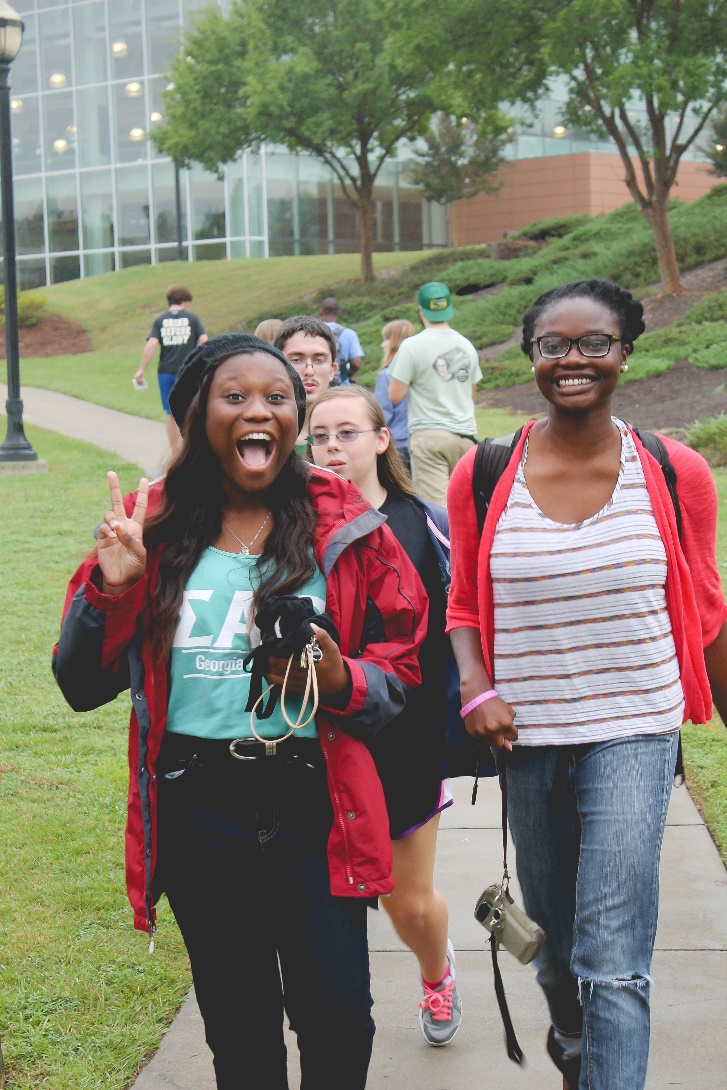 University Housing develops inclusive and dynamic communities where students form relationships that help them grow as engaged citizens.
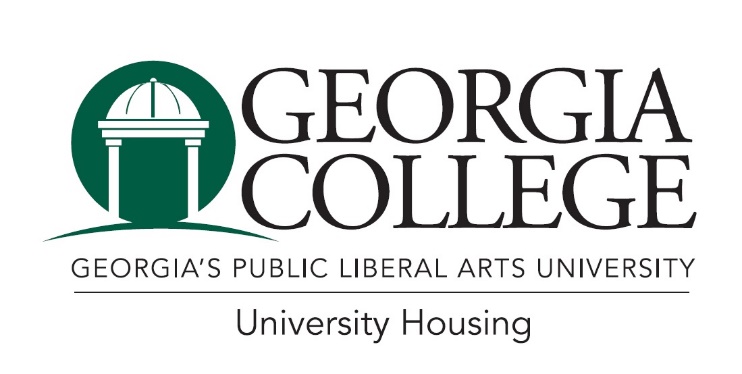 Why live on campus?
“The greatest benefit is the GC community… a natural system of close encounters between young men and women which stimulate, challenge and influence each other as they share life lessons.”
 - John B. Fox   Rome, GA
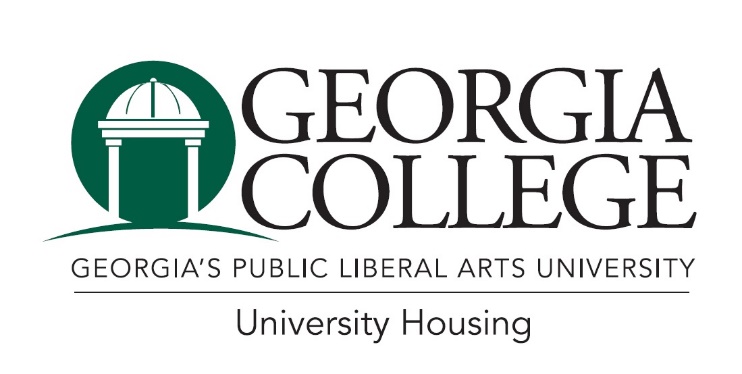 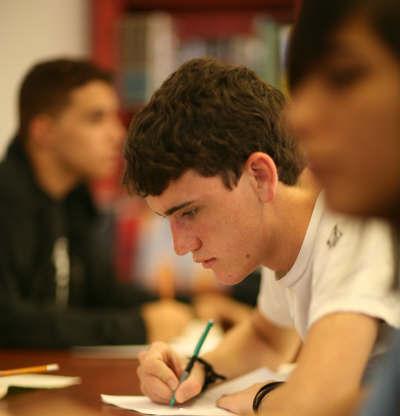 Why live on campus?
Students who live on campus:
More engaged with faculty
More likely to use campus resources
Have higher GPAs
Graduate sooner

Learn time management skills

Live with peers and form new friendships
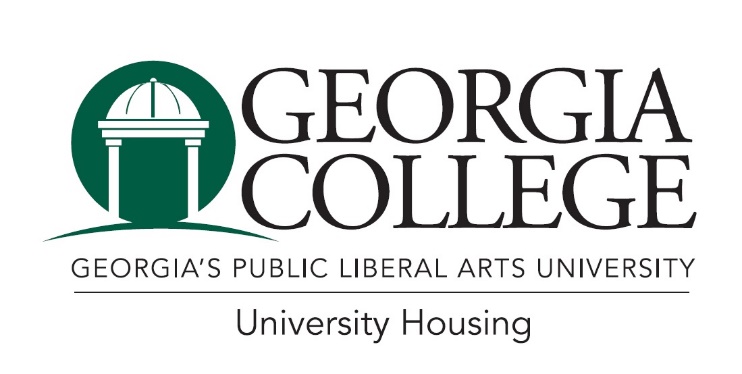 Why live on campus?
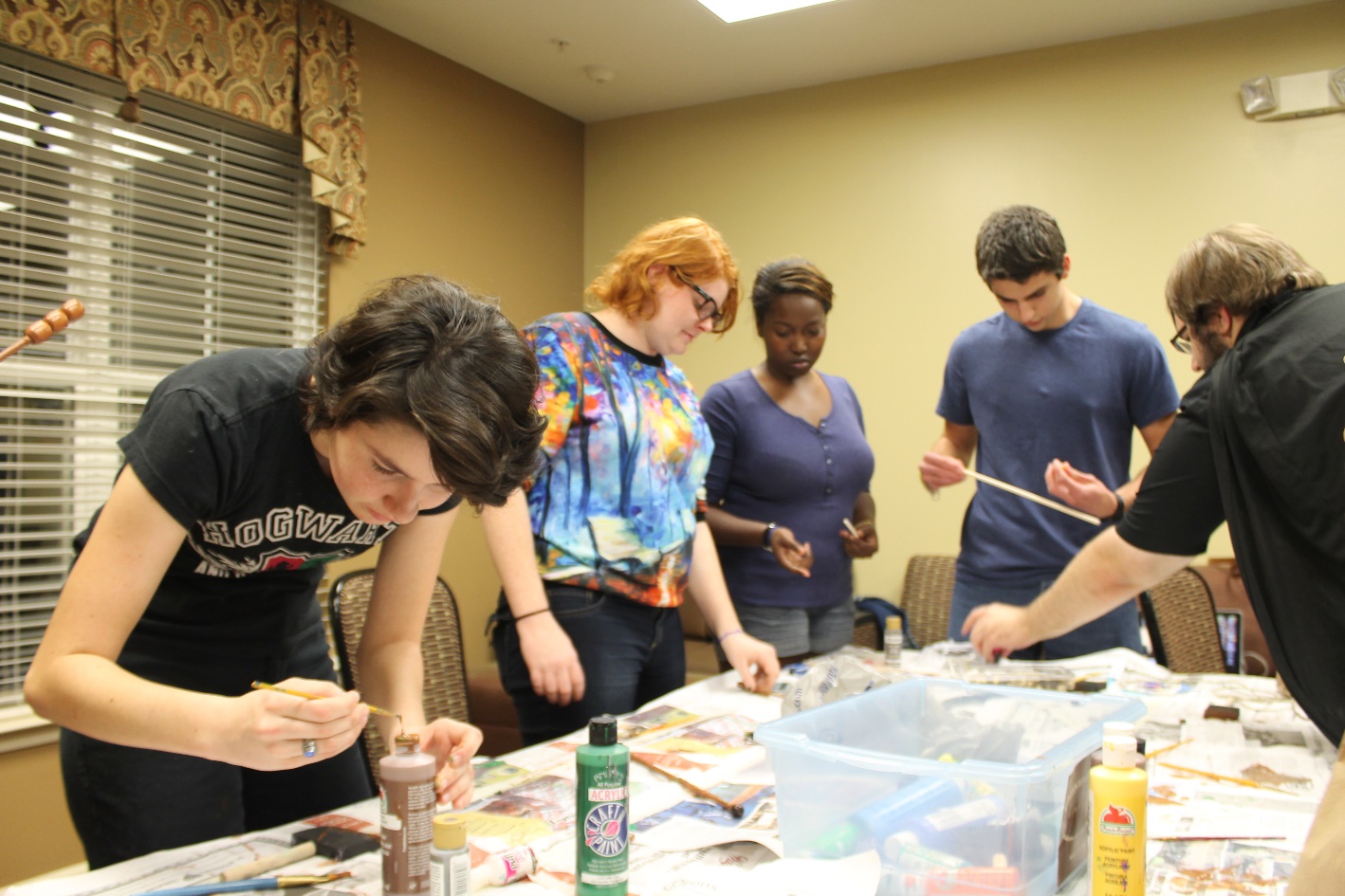 Students are in a classroom only 16 of the 168 hours in a week

Getting involved outside the classroom is crucial
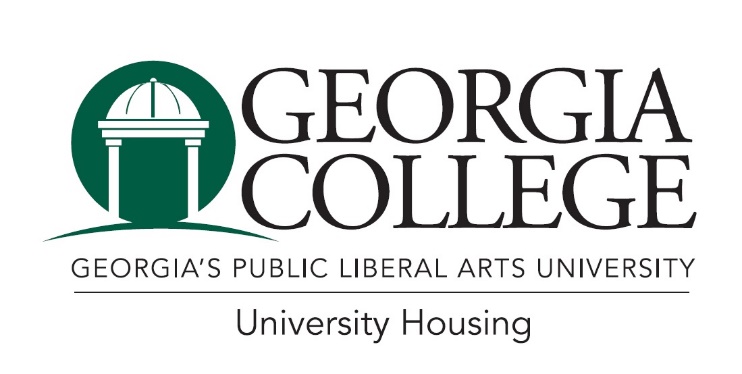 Getting Social
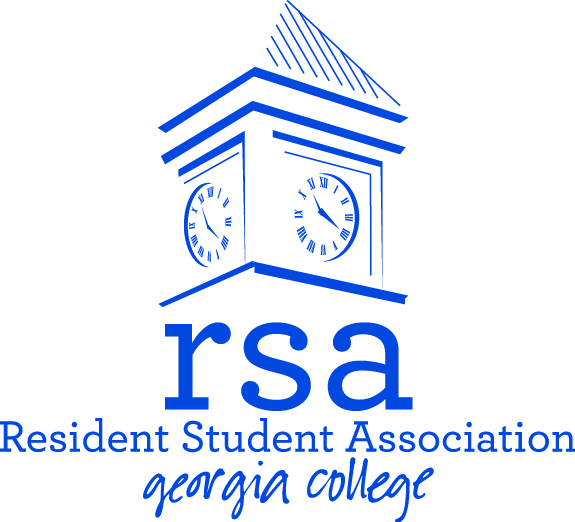 Like GCHousing and your hall’s Facebook Page
Follow GCHousing on Twitter and Instagram
Follow Georgia College on Pinterest
Download the GC Mobile App
Participate in Community Council and RSA
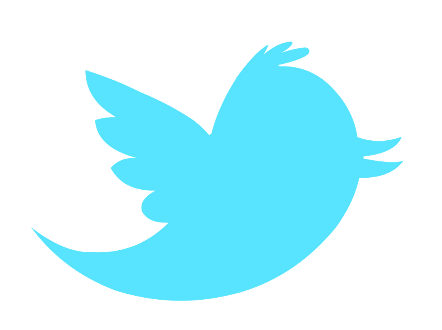 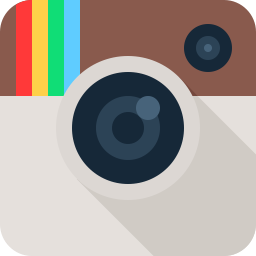 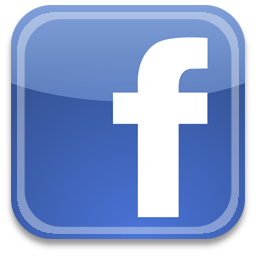 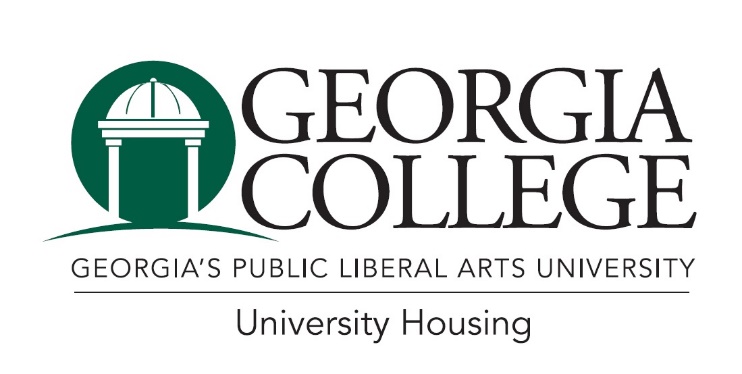 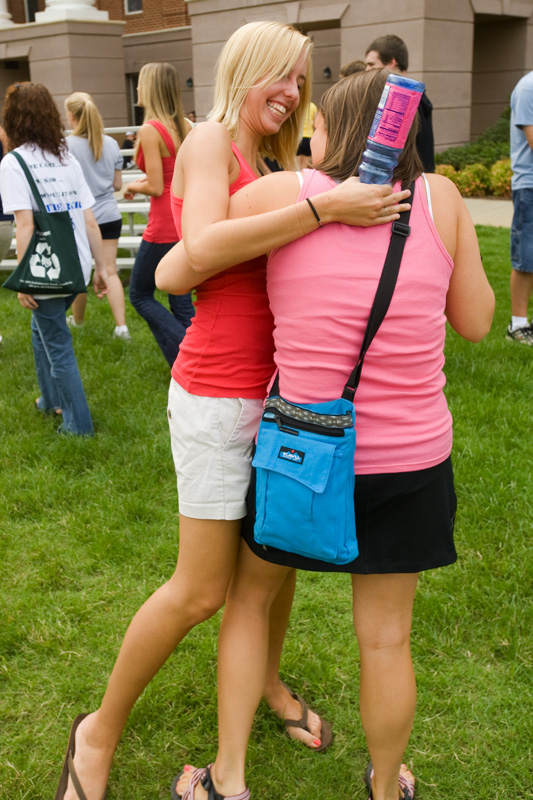 Living With a Roommate
Communicate with each other

Make plans over the summer, decide who’s bringing what
Get to know the person, not the Facebook profile
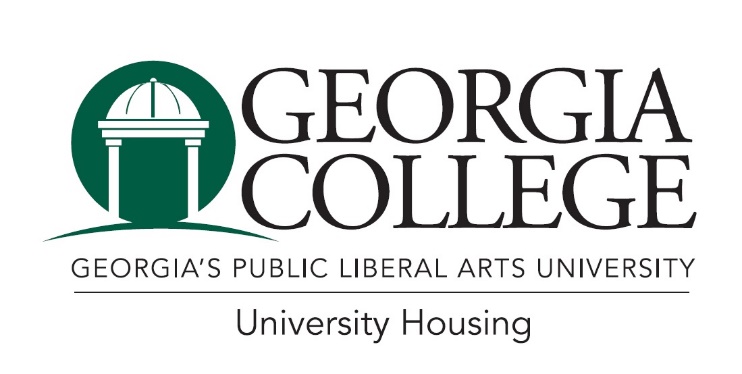 Living With a Roommate
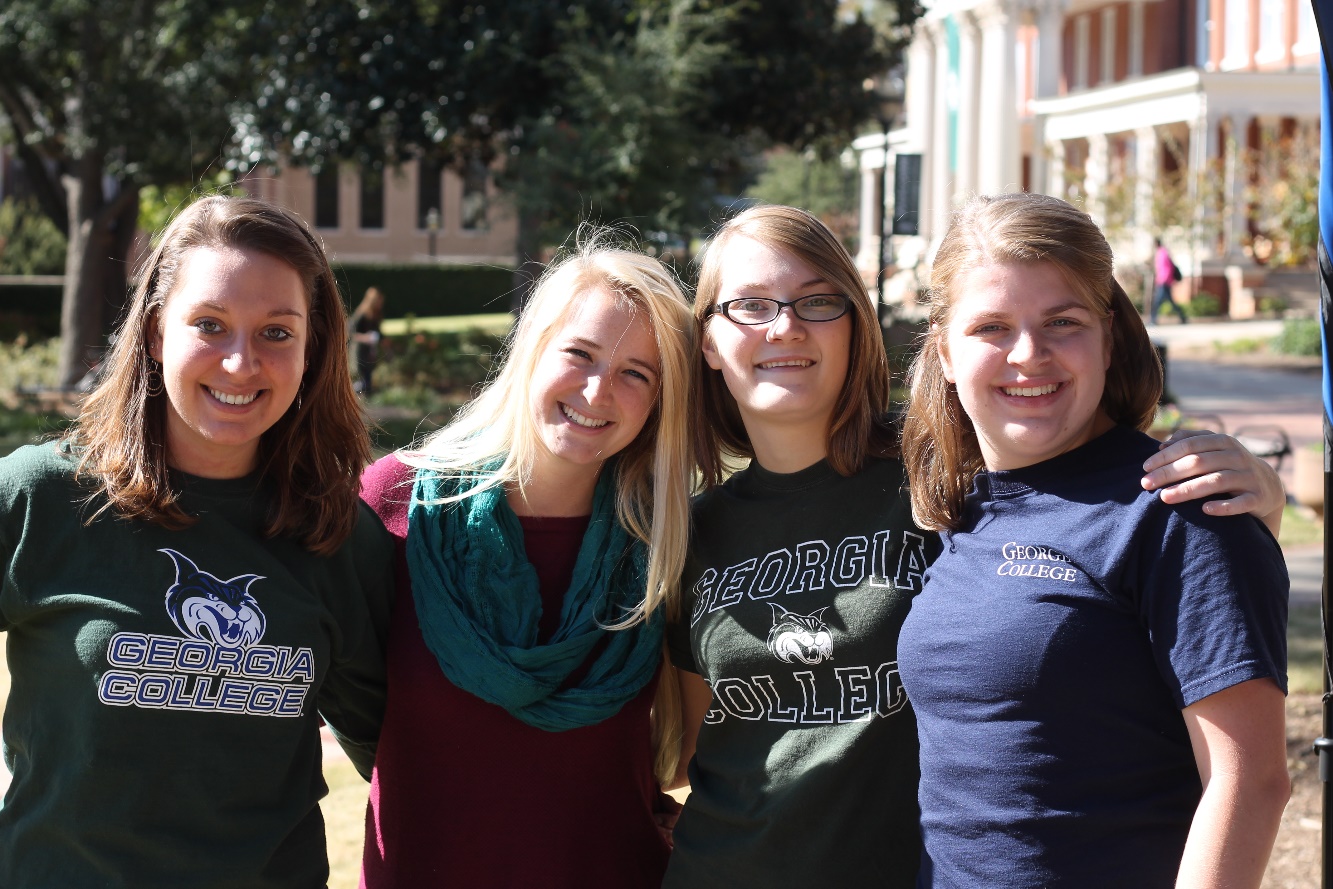 Use the roommate / suitemate agreement to prevent issues

Agreement available online

Our staff is trained to help
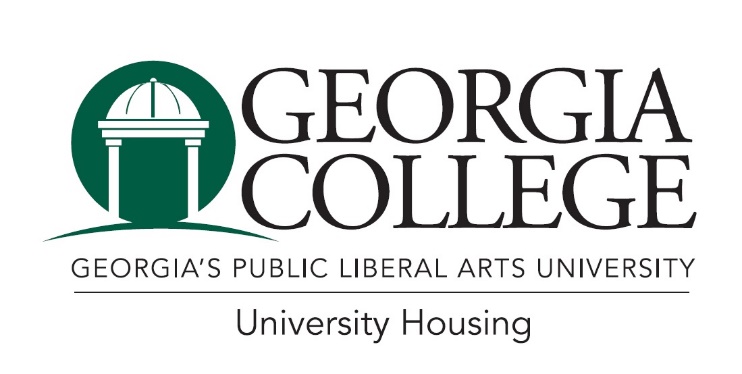 Service and Convenience
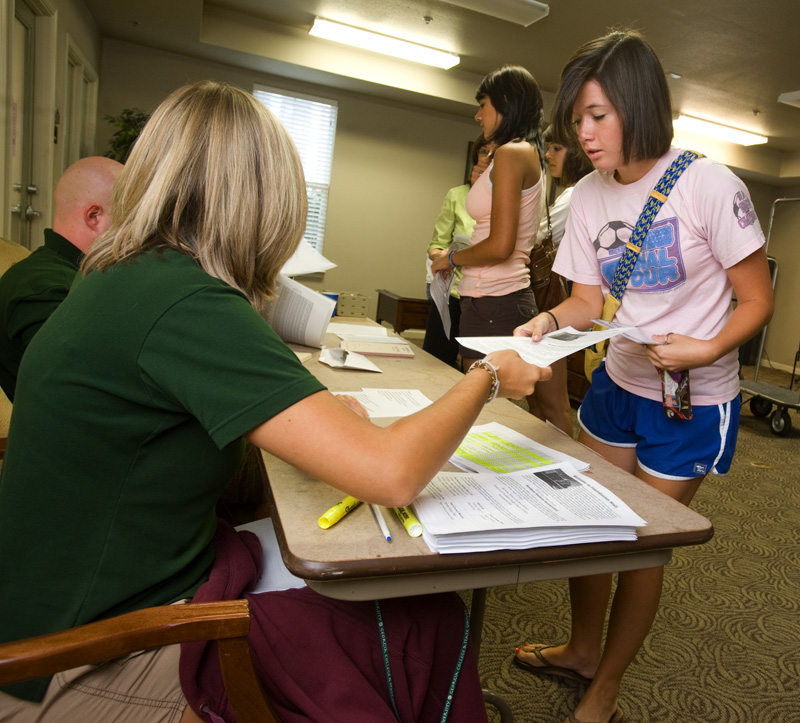 Convenient parking

Prompt maintenance response

One all-inclusive bill
All utilities (no caps)
High-speed Internet
Expanded cable TV (including HD channels)
Laundry View – email and text alerts
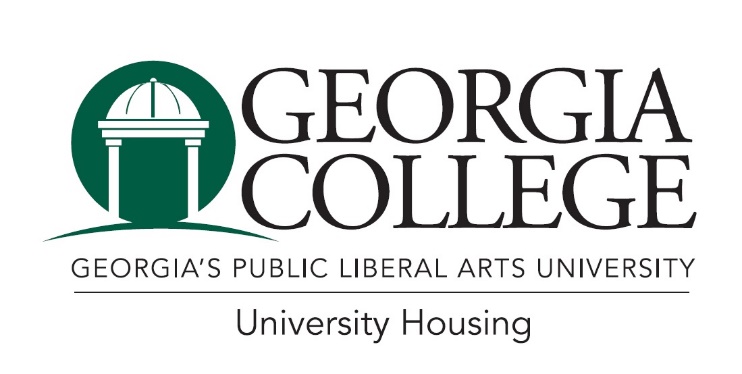 Safety and Security
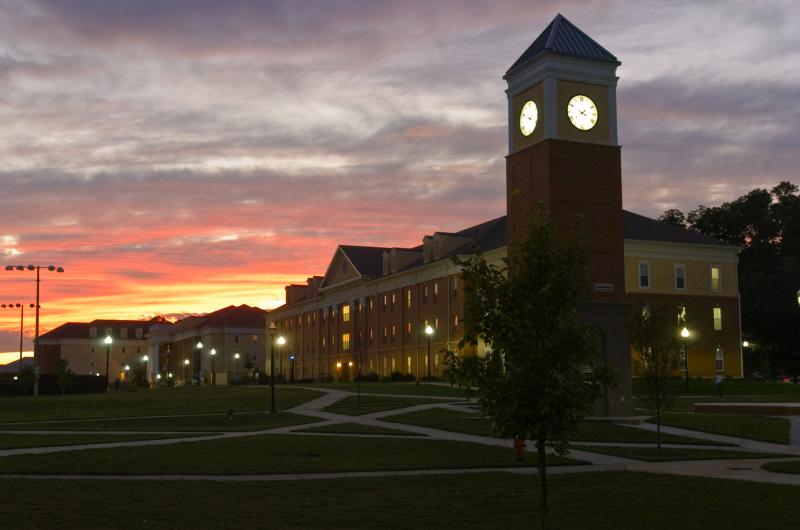 Public Safety

Card swipe to enter residence halls
Emergency notification buttons
Emergency blue lights
Video cameras
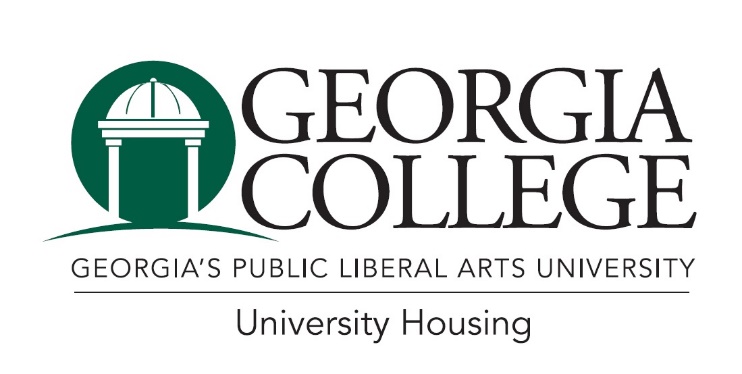 Additional Communications
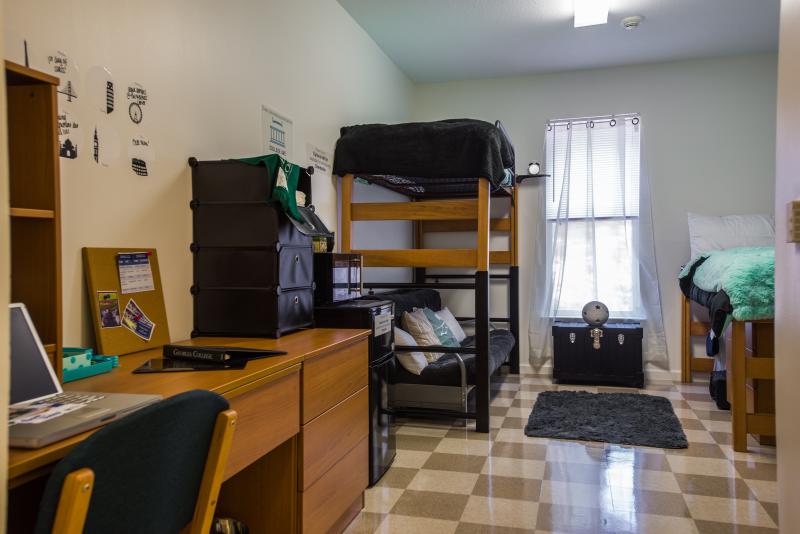 College Products – Loft and fridge rental
College Avenue -Linen program
SwakU – Care packages
Grad Guard - Renters insurance
Renewal starts in December – First come, first served
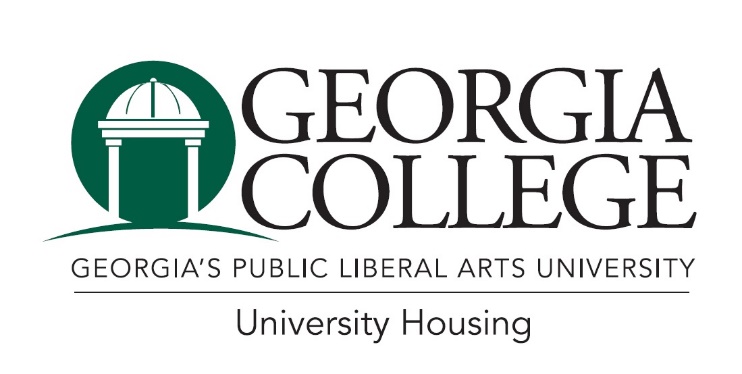 We’ll See You on August 16!
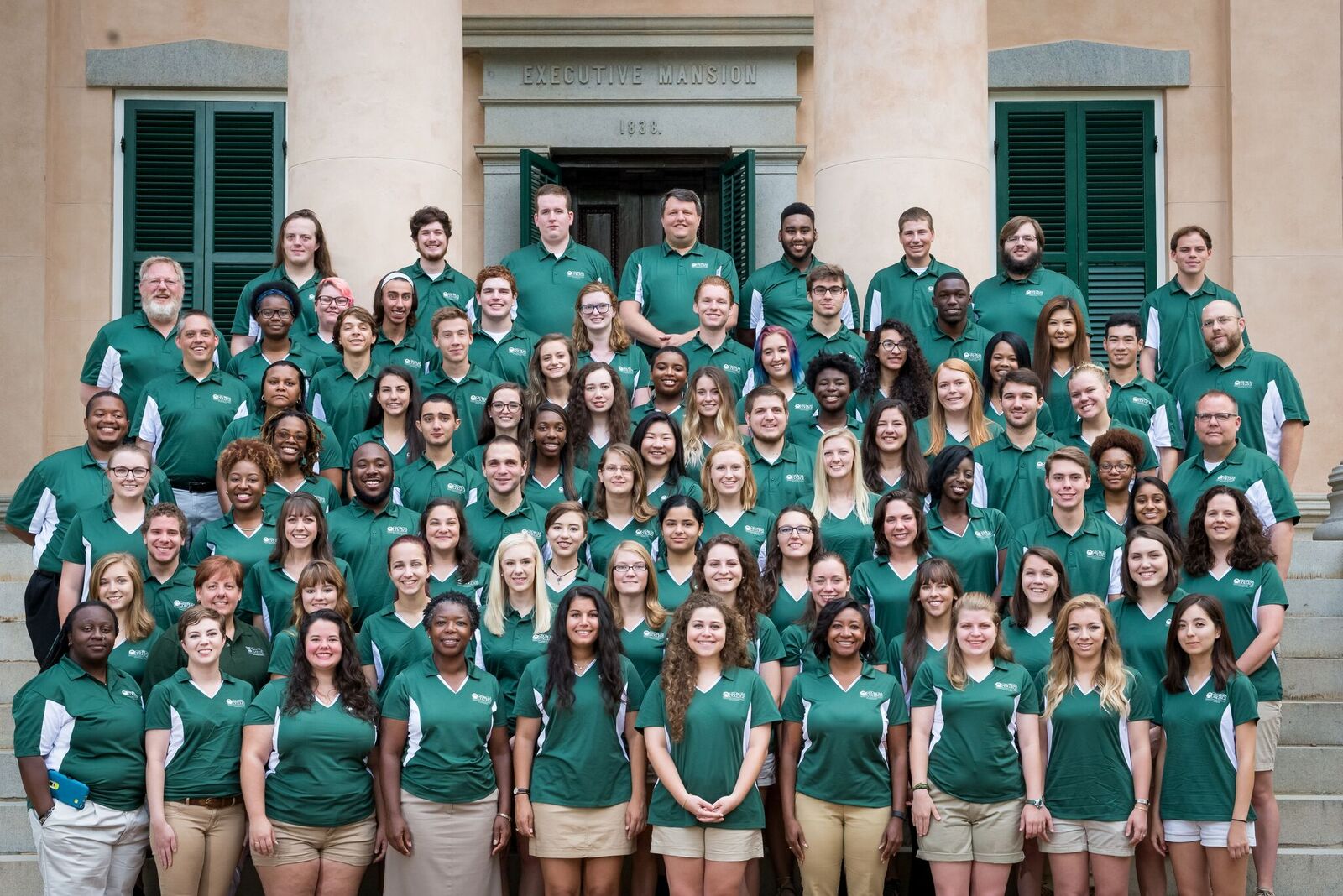 Tours available from 12 to 3 at Adams Hall and the Village building 5